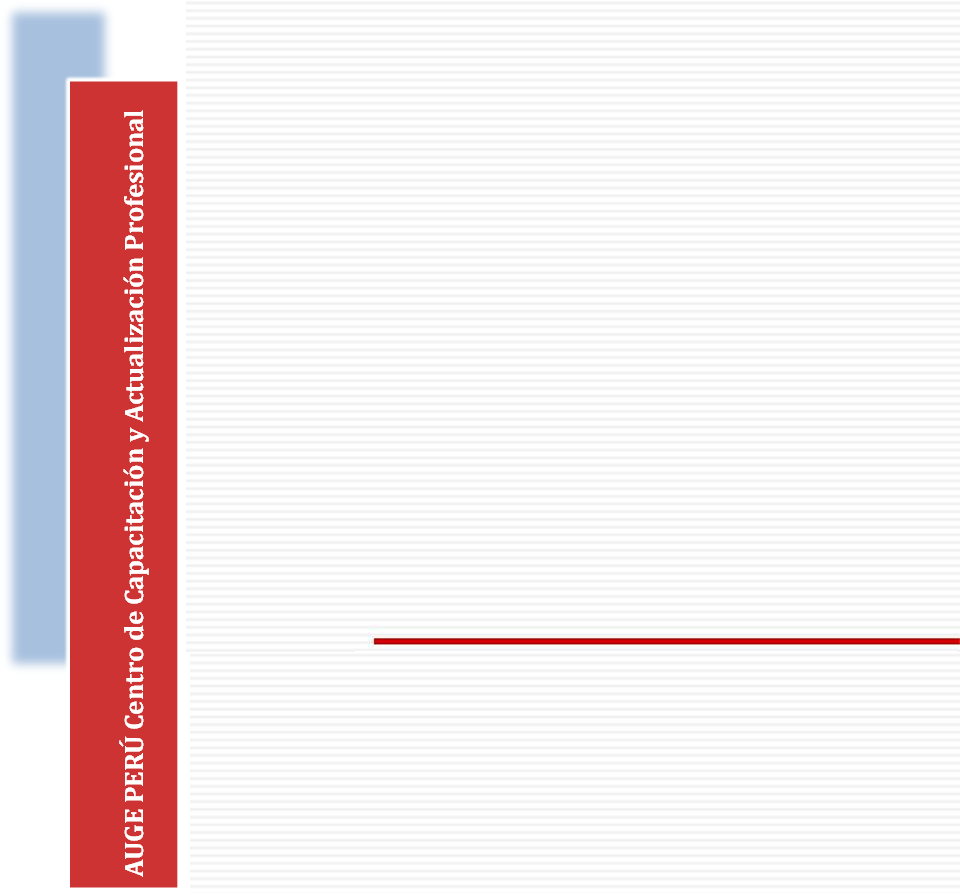 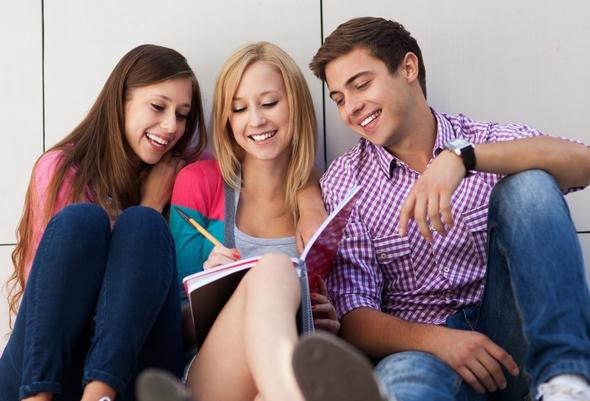 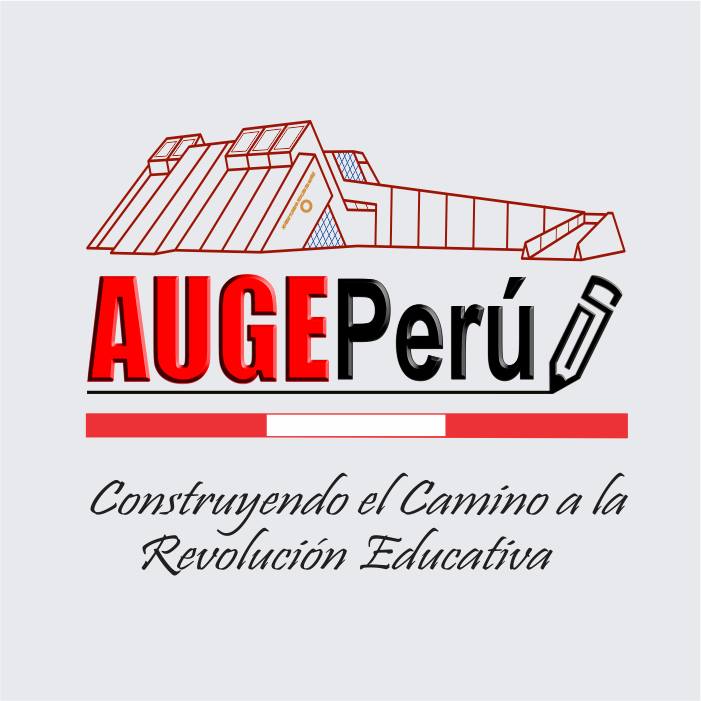 VIDEOCONFERENCIA 
CAPACITACIÓN PARA EL EXAMEN DE NOMBRAMIENTO 2015
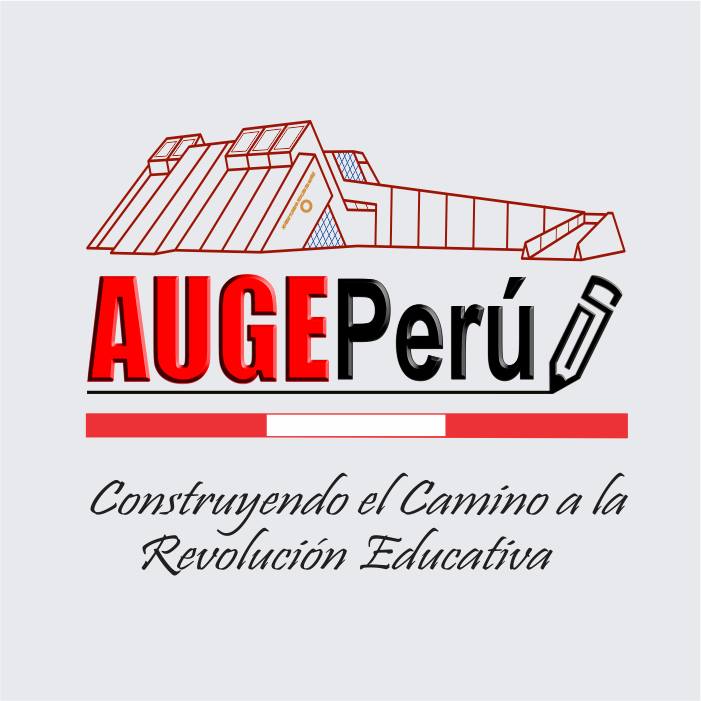 PRÁCTICA Nº 03
Mg. Roger Grande Martínez
1. Los estudiantes que oscilan entre las edades de 12 a 17 años se caracterizan en su aspecto cognitivo por:
a). 	desarrollar su autonomía. 	
b). 	buscar aceptación y reconocimiento. 	
c). 	reflexionar sobre cómo y por qué pasan los hechos. 	
d). 	desarrollar un sistema ético y de valores que guía su actuar. 	
e). 	emplear un vocabulario poco convencional.
2. Si el docente observa que el adolescente muestra actitudes y comportamientos, al parecer conflictivos, como ser: desafío a la autoridad paterna, exigencia de mayor libertad, uso de vocabulario poco convencional, etc. Entonces debe brindar orientación con apoyo del padre de familia para desarrollar …….
a). 	contenidos procedimentales de las áreas básicas. 	
b). 	cambios físicos, emocionales e intelectuales. 	
c). 	aspectos cognitivos que correspondan al nivel. 	
d). 	sus habilidades psicomotoras y sociales. 	
e). 	la afirmación de su personalidad a partir del reconocimiento de su identidad.
3. Los estudiantes al transitar de la Educación Primaria a la Secundaria, deben superar dos situacionesnuevas en sus vidas: la primera situación tiene que ver con su vida personal y esta relacionada con eldesarrollo evolutivo, la segunda situación esta vinculada con:
a) Sus cambios corporales significativos.
b) Los procesos socio emocionales y cognitivos
c) Su nuevo entorno educativo.
d) Los ajustes sociales de su entorno
4. La hormona masculina responsable de los cambios en la pubertad se llama:
a) Hormona Progesterona.
b) Hormona Testosterona.
c) Hormona Estrógenos.
d) Hormona Luteinizante.
5. Los cambios de un varón con la llegada de la pubertad son:
A) Crecimiento de músculos, primera menstruación, crecimiento de vellos, etc.
B) Crecimiento de vellos, cambio de voz, aumento de estatura, crecimiento de pene y testículos.
C) Liberación espontánea de espermios, aumento de estatura, redondeo de glúteos y muslos.
D) Ninguna de las anteriores.
6. ¿En qué se diferencian los caracteres sexuales primarios de los secundarios?
A) Los primarios caracterizan al sistema reproductor de ambos sexos y los secundarios no.
B) Los primarios sufren cambios durante la pubertad,  en cambio los secundarios no los sufren.
C) Los primarios son características físicas y sicológicas que se mantienen para toda la vida y los secundarios no.
D) Los primarios están presentes desde el nacimiento y los secundarios se desarrollan en la pubertad.
7. ¿Cuál de los siguientes caracteres sexuales secundarios son compartidos entre hombres y mujeres al llegar la pubertad?
A) Aumento de la masa corporal y la estatura.
B) Engrosamiento de la voz.
C) Aparición de vello en la cara.
D) Aumento del volumen de las caderas y los muslos.
8. ¿Qué consecuencias traería en un niño la extirpación quirúrgica de los testículos antes de la pubertad?
A) Eliminaría las características sexuales primarias de los niños.
B) Fomentaría que los niños crecieran por un mayor período de tiempo.
C) Impediría que los niños cambiaran la voz.
D) Evitaría que los niños produjeran progesterona.
9. Es responsable de las características sexuales secundarias en el varón.
a) LH
b) FSH
c) Estrógeno
d) Progesterona
e) Testosterona